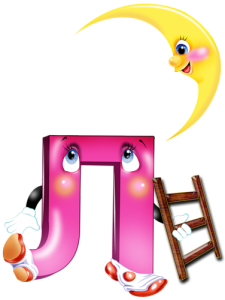 Українська мова
2 клас. 
Розділ 1. Звуки. Букви. Склади. Наголос.
Урок 8
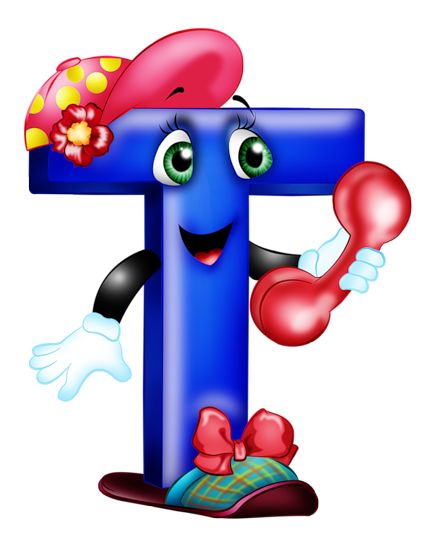 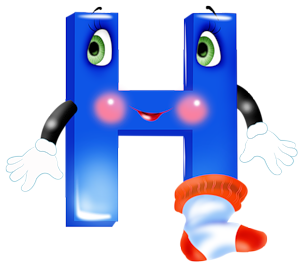 Досліджую слова з подовженими приголосними звуками
Налаштування на урок
Емоційний настрій «Рожеві окуляри»
Я принесла на урок віртуальні рожеві окуляри, через які люди бачать тільки добро. Зараз я пропоную одягти ці уявні рожеві окуляри, подивитися на слоників і назвати, який з них співпадає з твоїм настроєм на початку уроку.
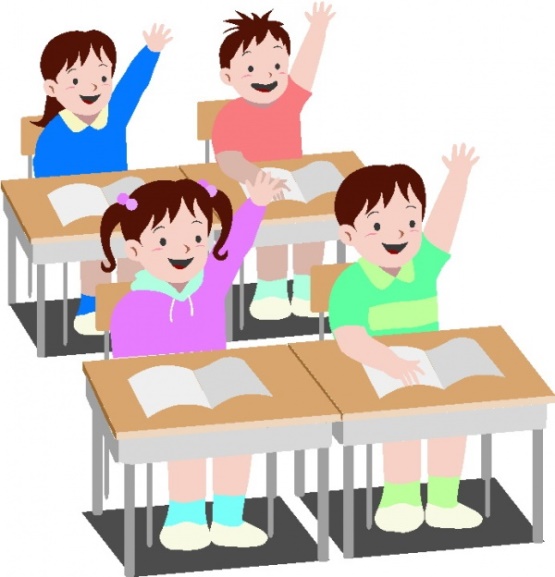 Ми сюди прийшли учитись,
Не лінитись, а трудитись.
Працюємо старанно,
Завдання виконуємо 
ми бездоганно!
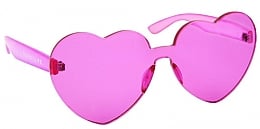 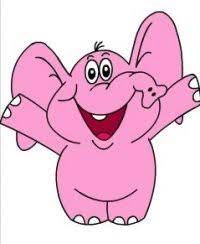 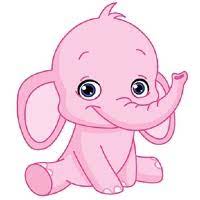 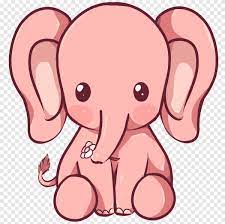 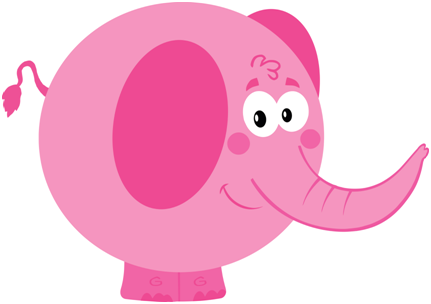 Яке буквосполучення загубили?
ЙО
Ьо
ЬО
С....годні знаєш — завтра вмієш. 
Дорогою додому Максим зайшов до зна….мих.
Ми зайшли у березовий га….к. 
Під час обідн….ї перерви я побіг до тата.
У житі червоніли квітки пол….вого маку.
йо
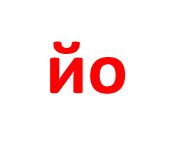 Ьо
Ьо
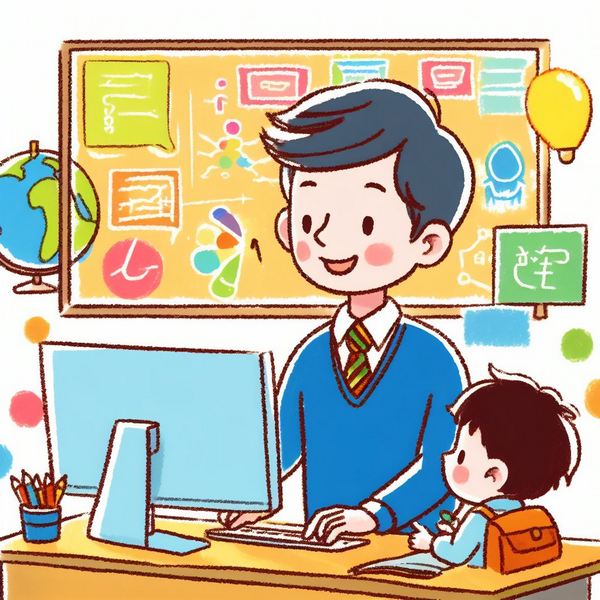 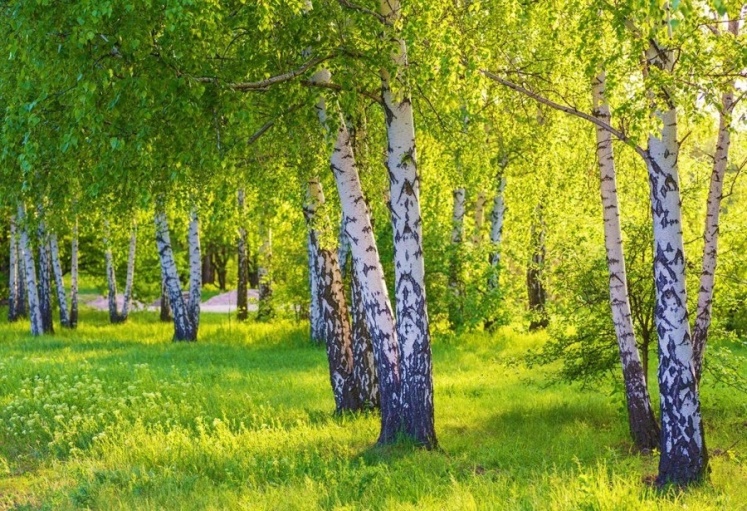 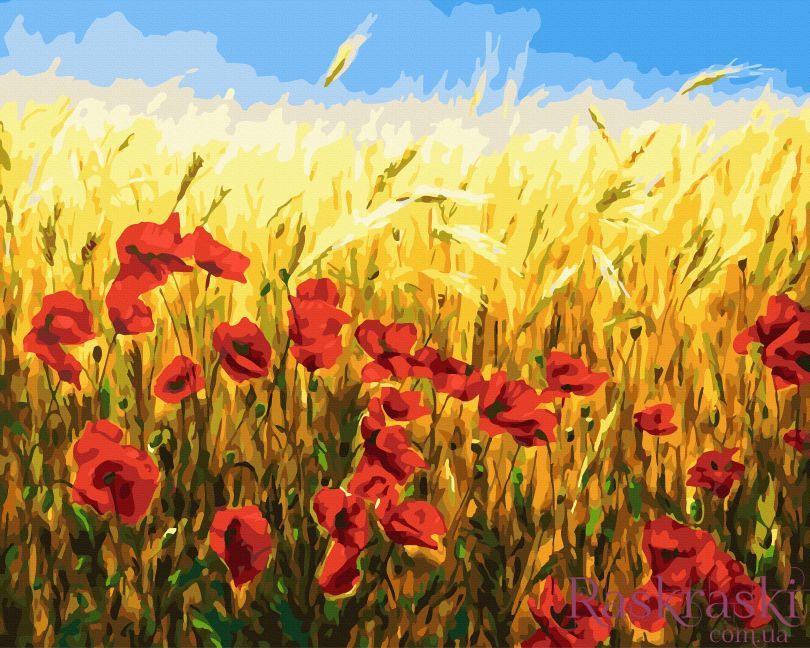 Прочитай прислів’я. Як ти його розумієш?
Каліграфічна хвилинка
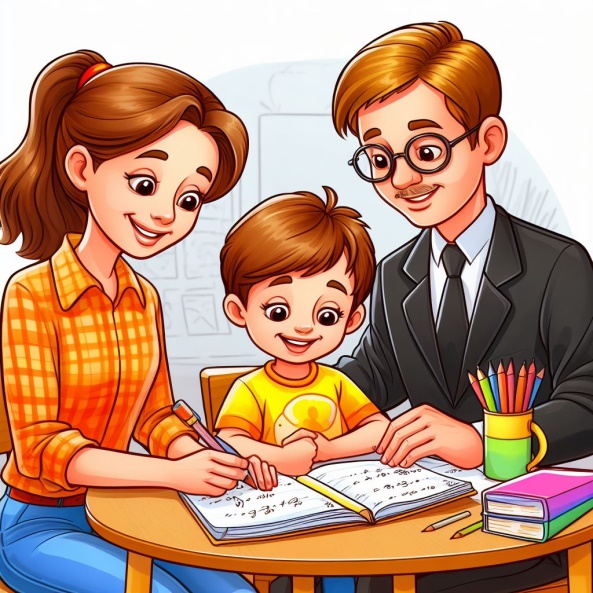 Знання робить життя красним.
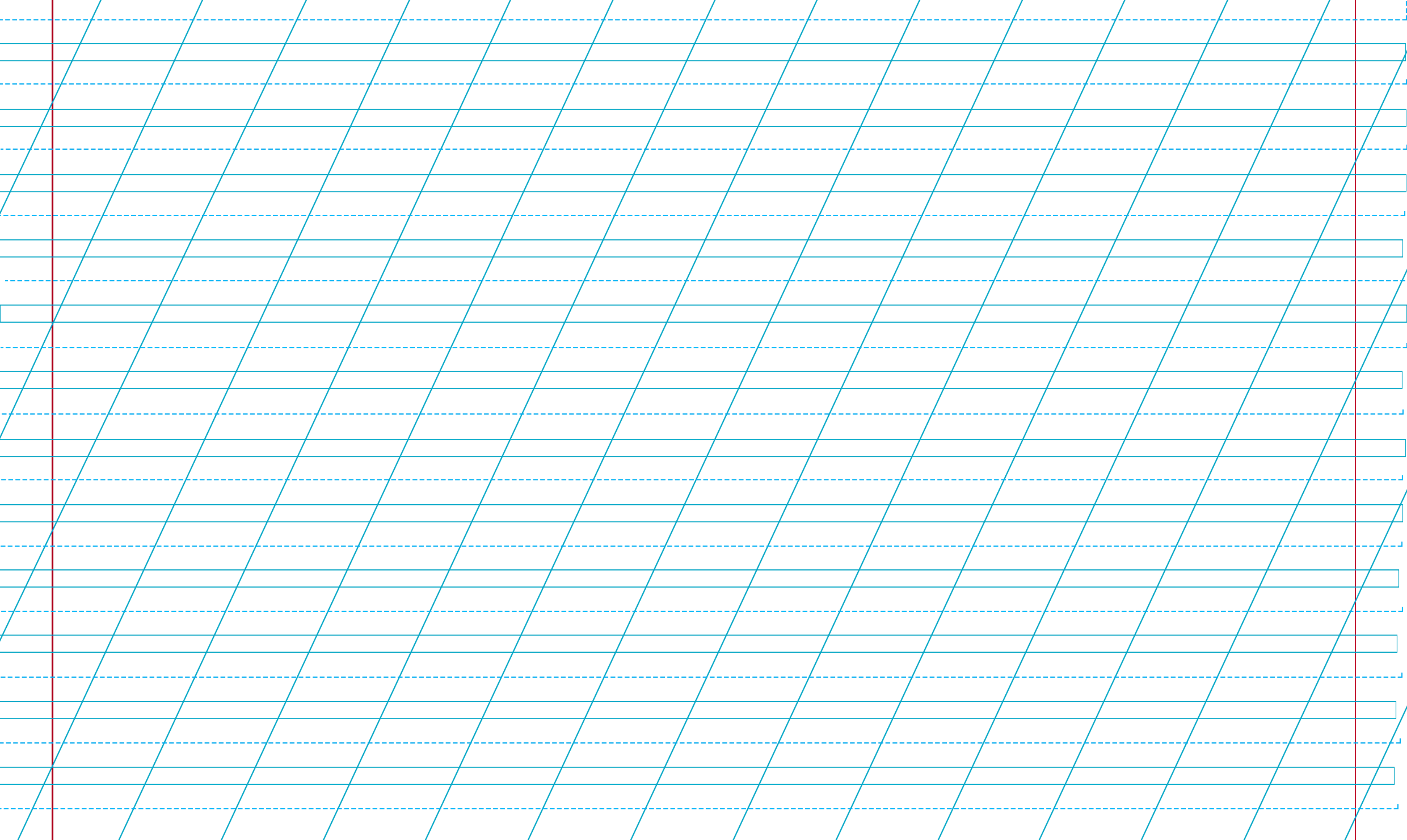 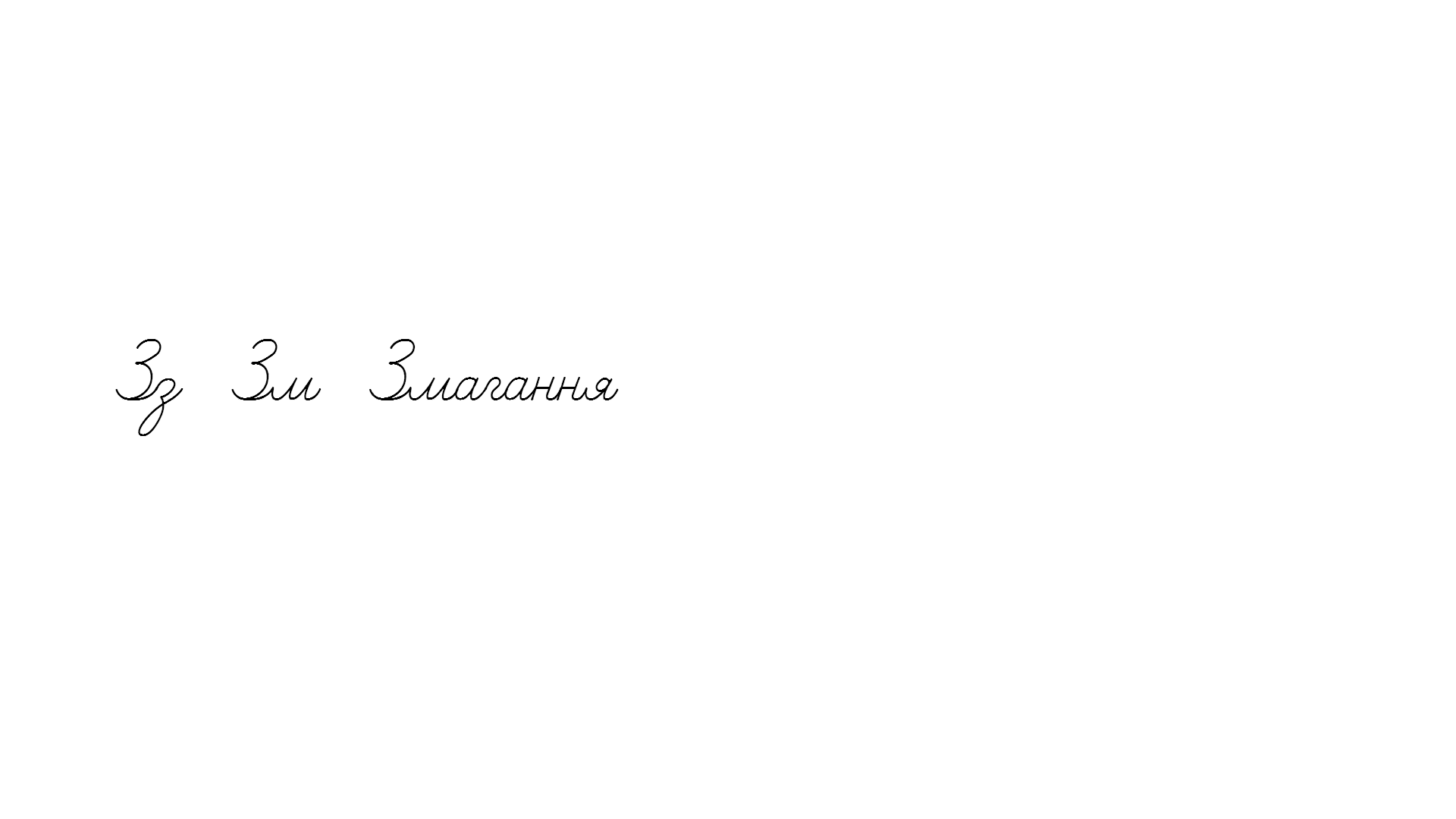 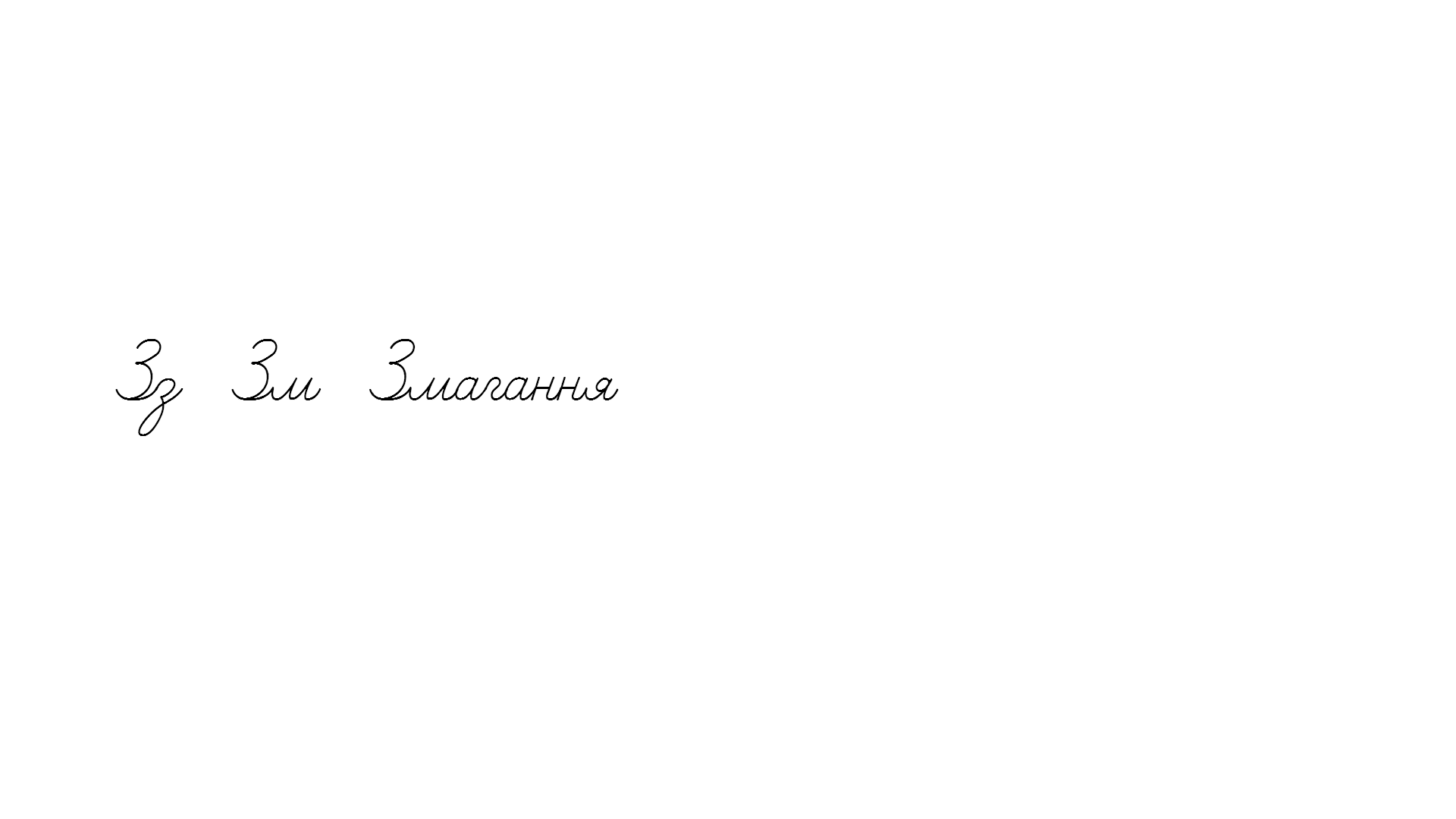 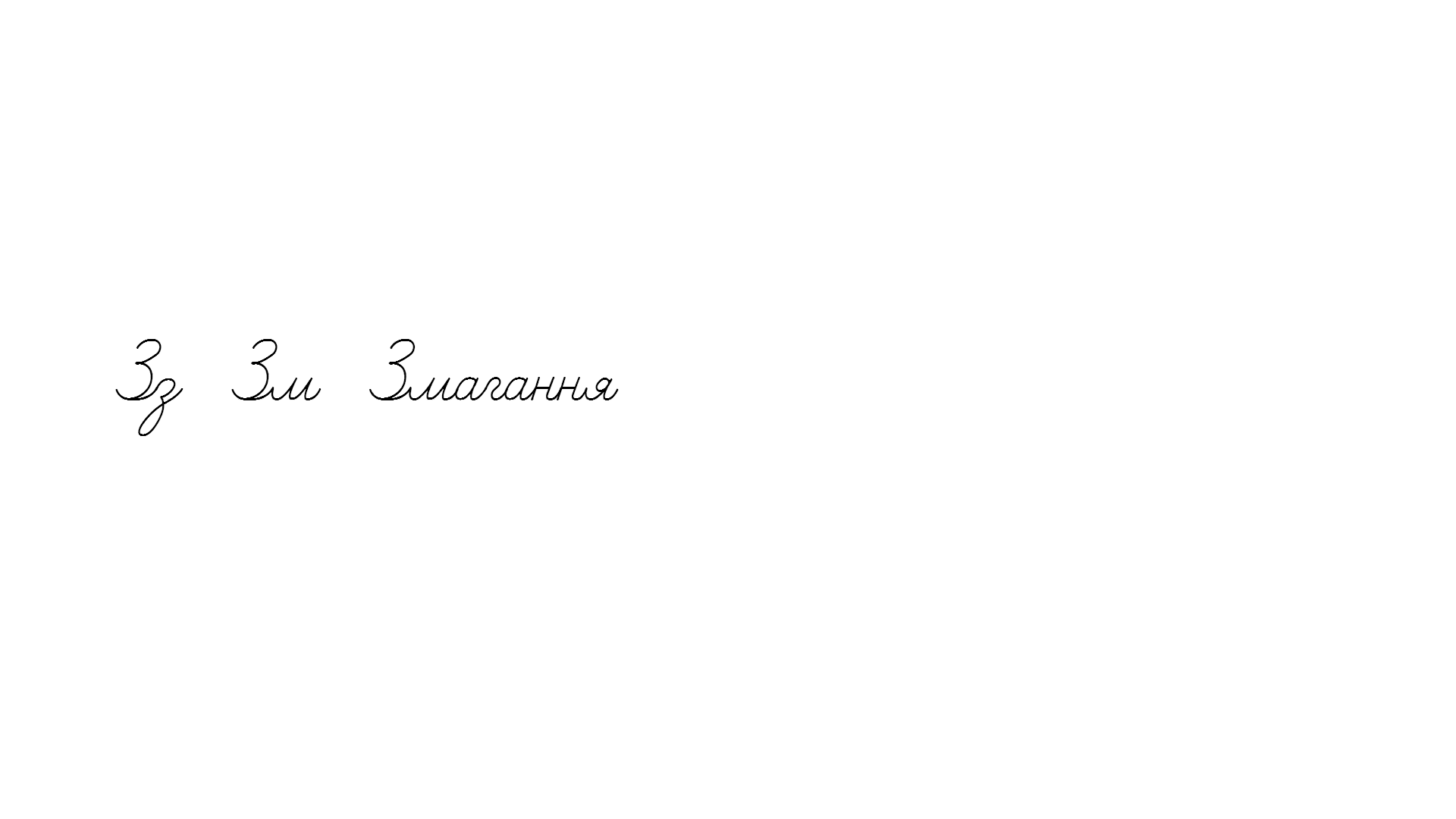 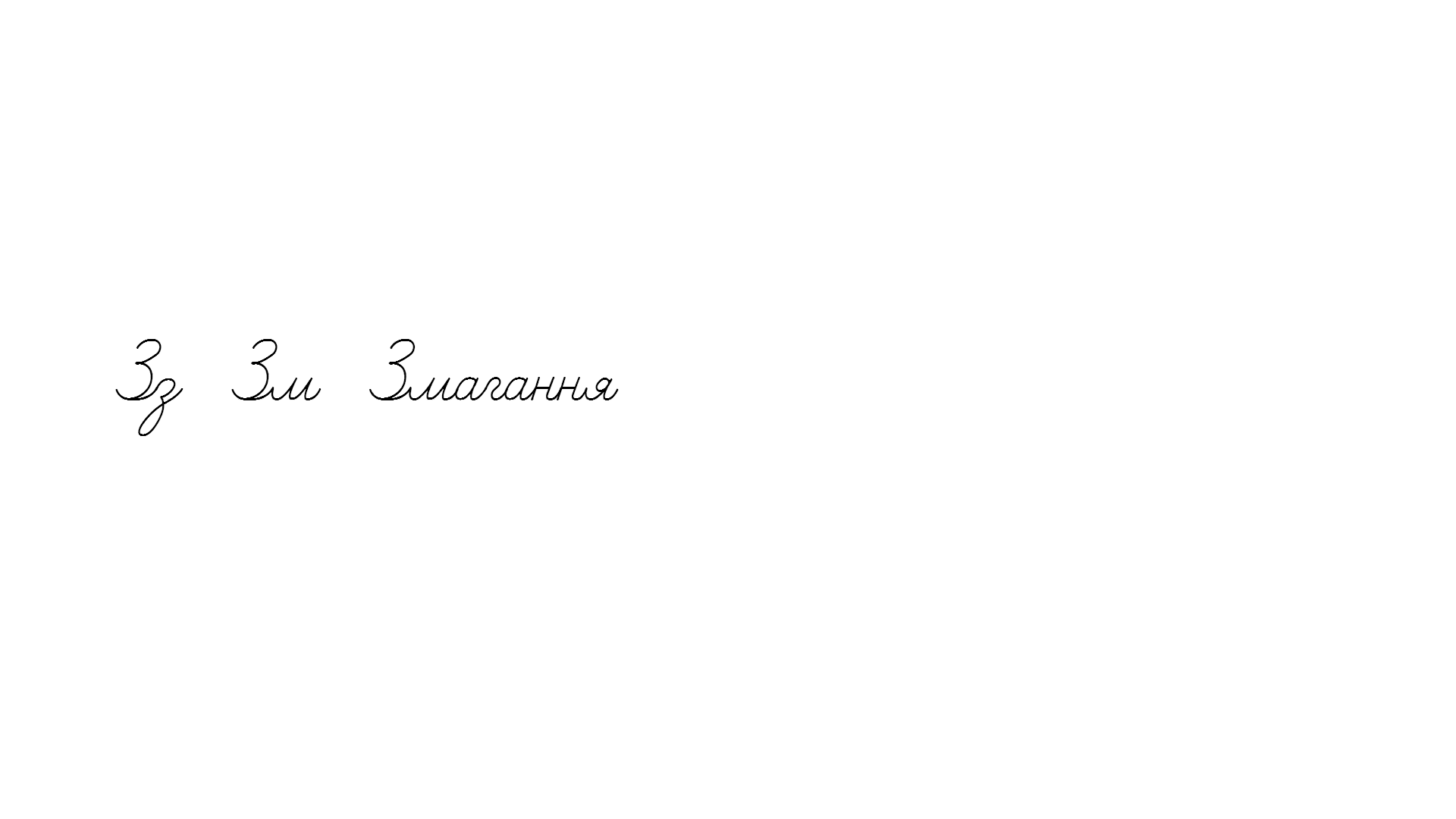 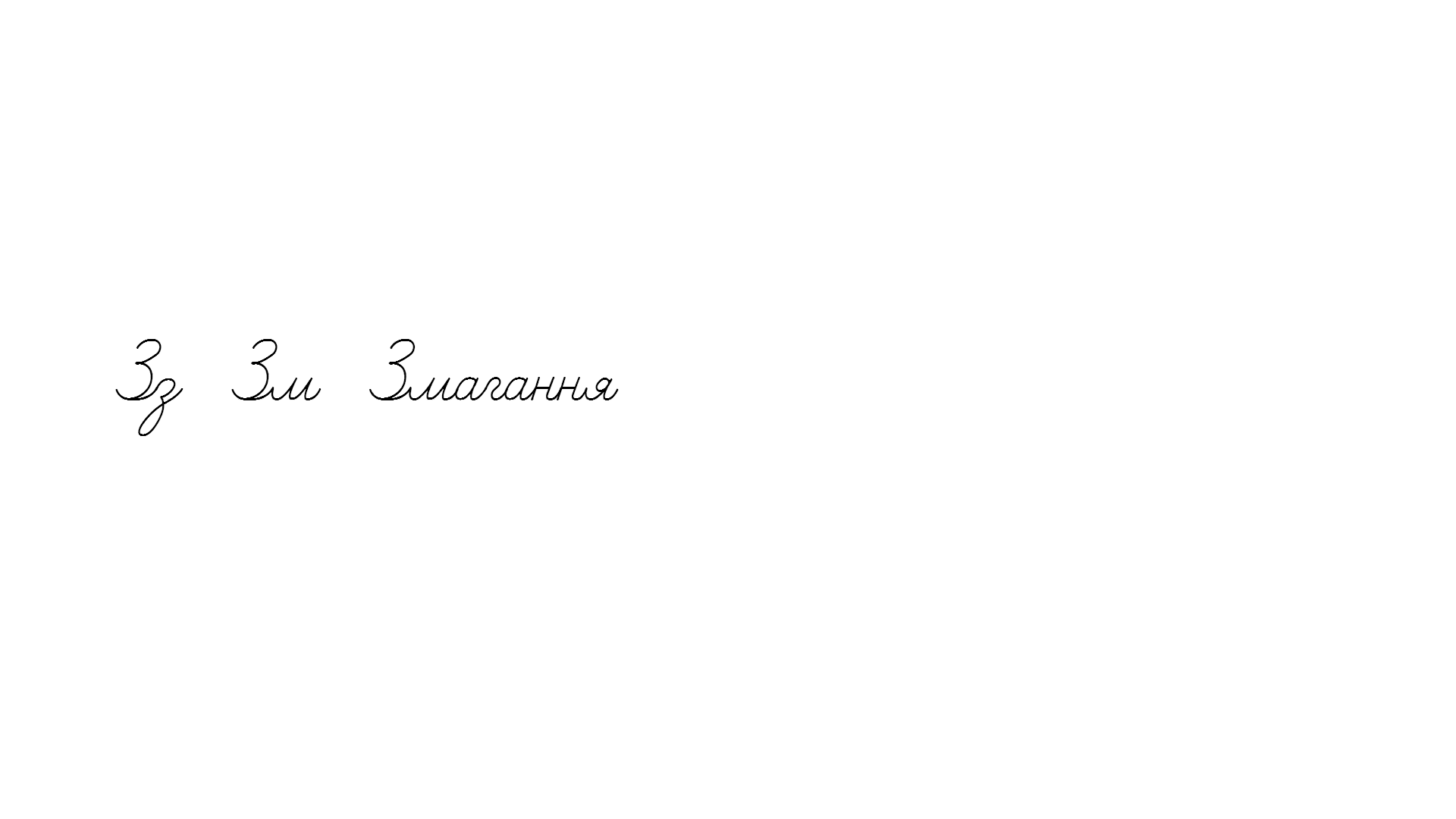 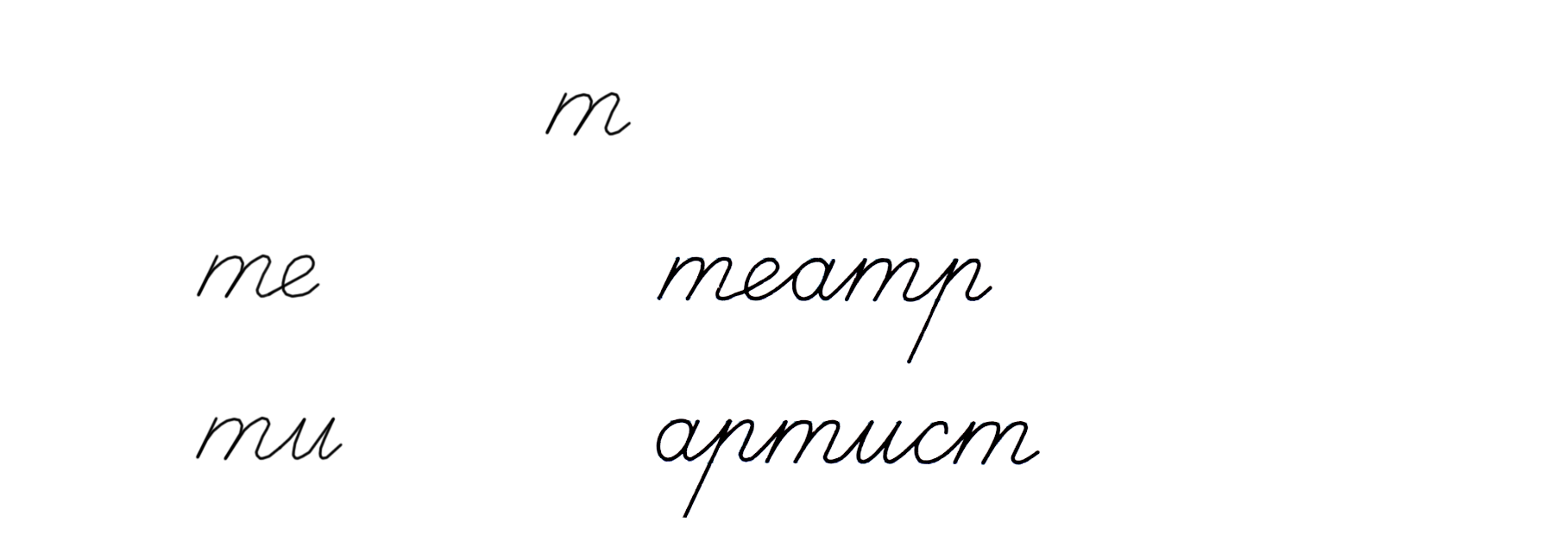 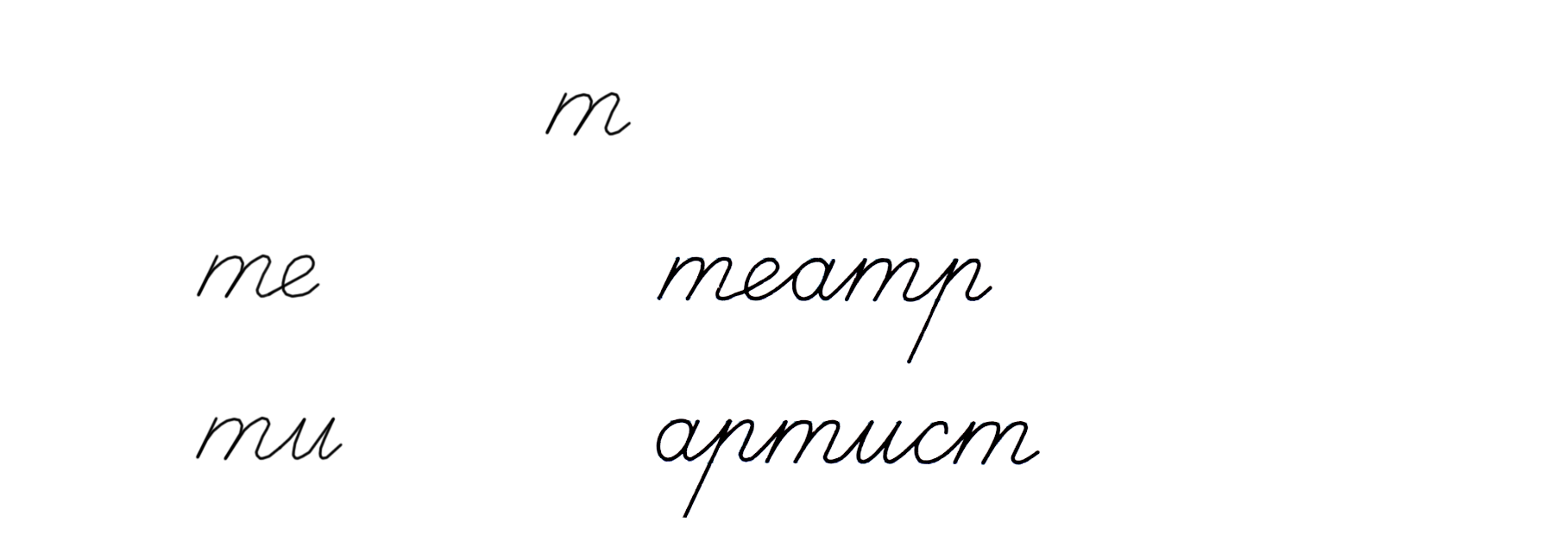 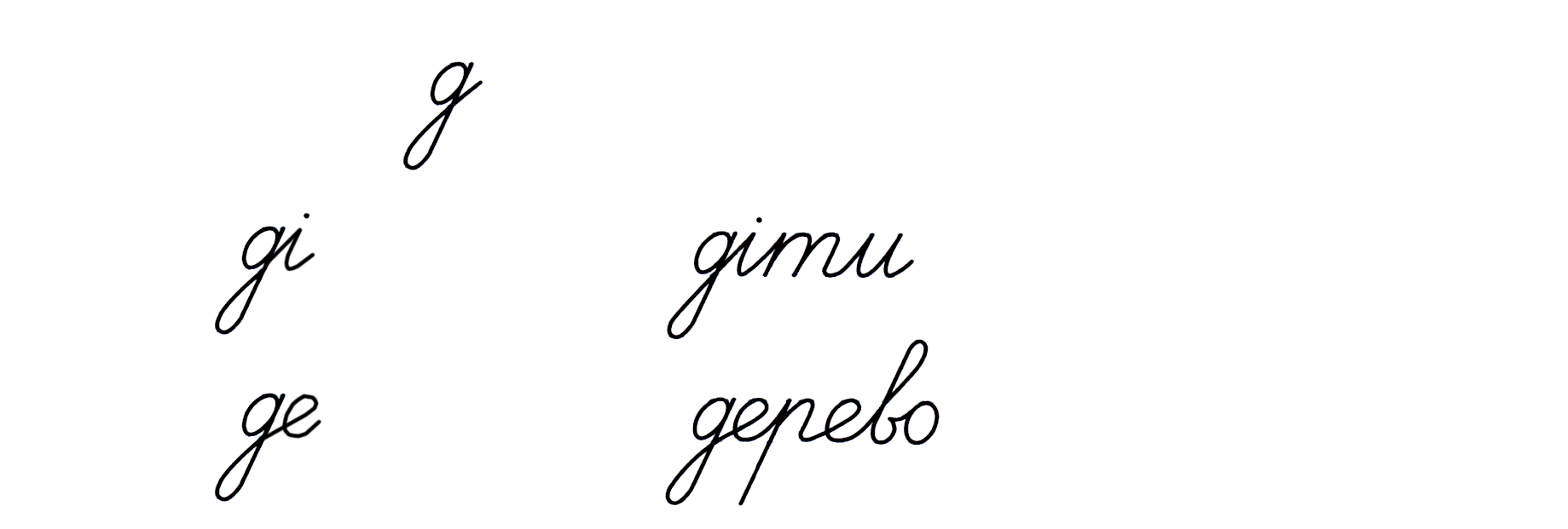 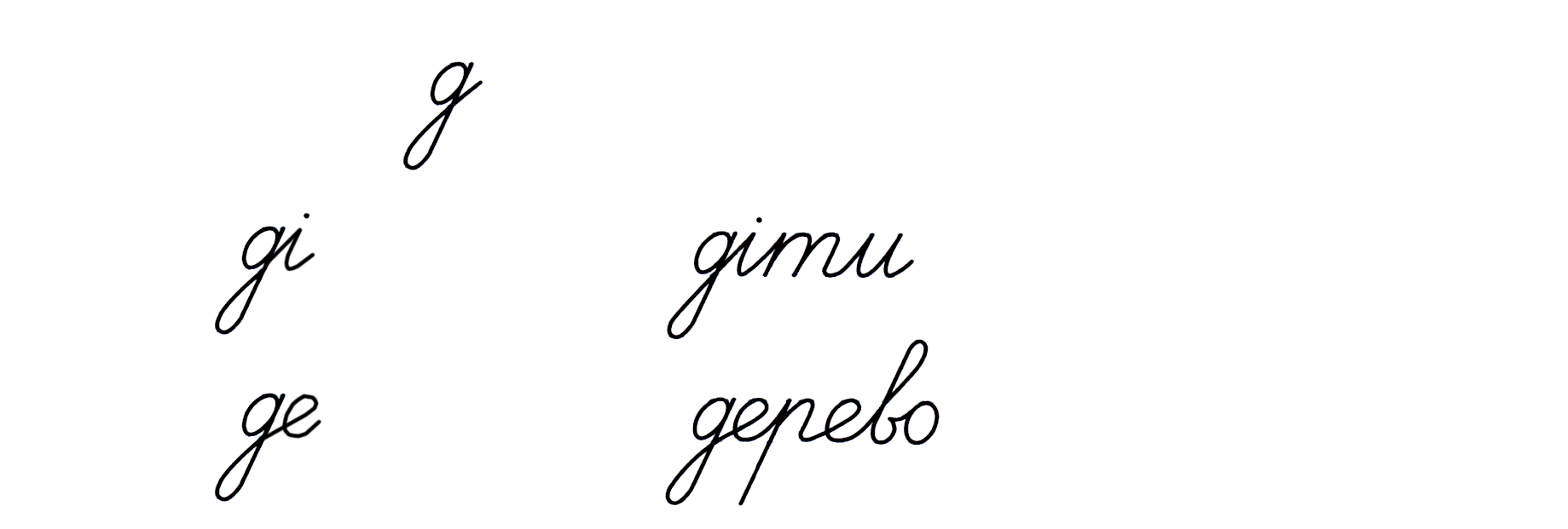 Прочитай склади. Чим вони цікаві? На що вказує буква я?
Запиши склади за зразком.
Прочитай слова з цими складами.
ВЗУТТЯ, ЖИТТЯ
ІЛЛЯ, ГІЛЛЯ, СУДДЯ.
ЗНАННЯ, ЧИТАННЯ, 
ВОЛОССЯ, КОЛОССЯ,
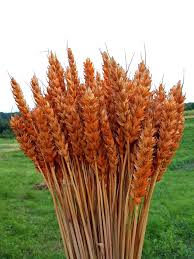 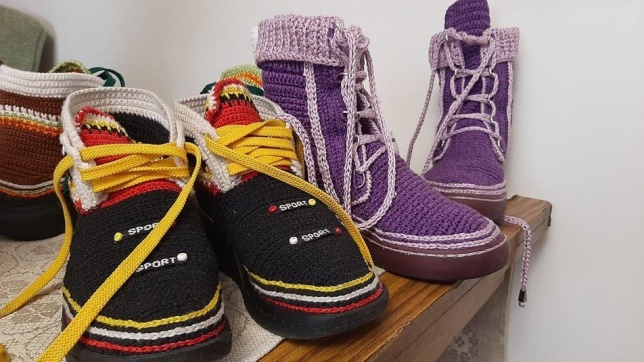 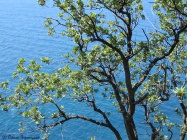 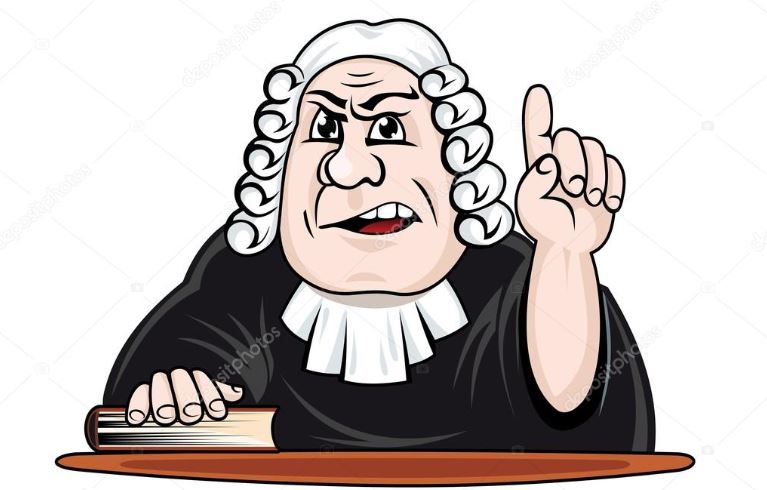 Повідомлення теми уроку
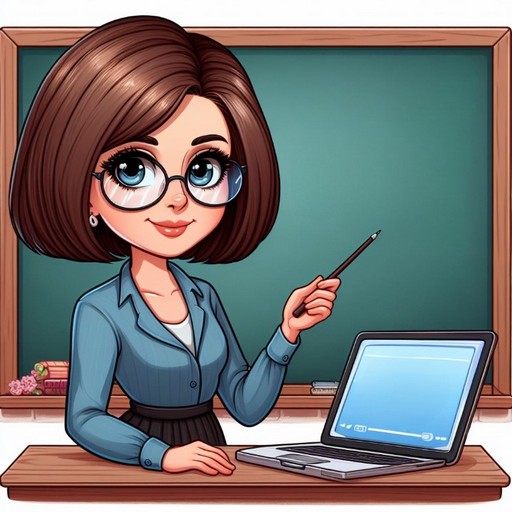 Сьогодні на уроці української мови ми вдосконалимо навички читати слова з подовженими приголосними звуками. Дізнаємось, якими буквами позначатимемо їх на письмі.
Прочитай повідомлення, яке побачив Ґаджик на дошці оголошень.
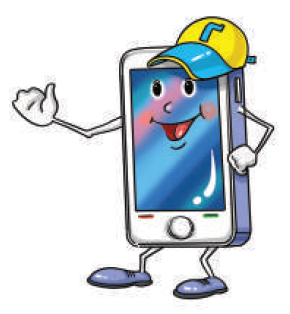 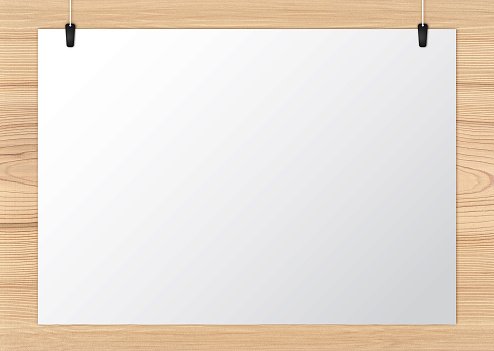 ОГОЛОШЕННЯ
     20 вересня у шкільному басейні відбудуться змагання з плавання. Початок о 12 годині.
     Переможців очікує приз.
Тренер із плавання
Поясни, про що повідомляється в оголошенні. Коли відбудуться змагання?
Де проводяться змагання? Яка нагорода очікує переможців?
Хто дав оголошення?
Чи хотілося б тобі взяти участь у змаганнях із плавання?
Прочитай виділені в оголошенні слова.
Підручник.
Сторінка
14
Випиши з оголошення виділені слова
Допоможи Ґаджикові скласти пам'ятку. 
Встав пропущене слово.
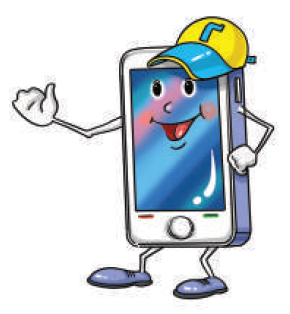 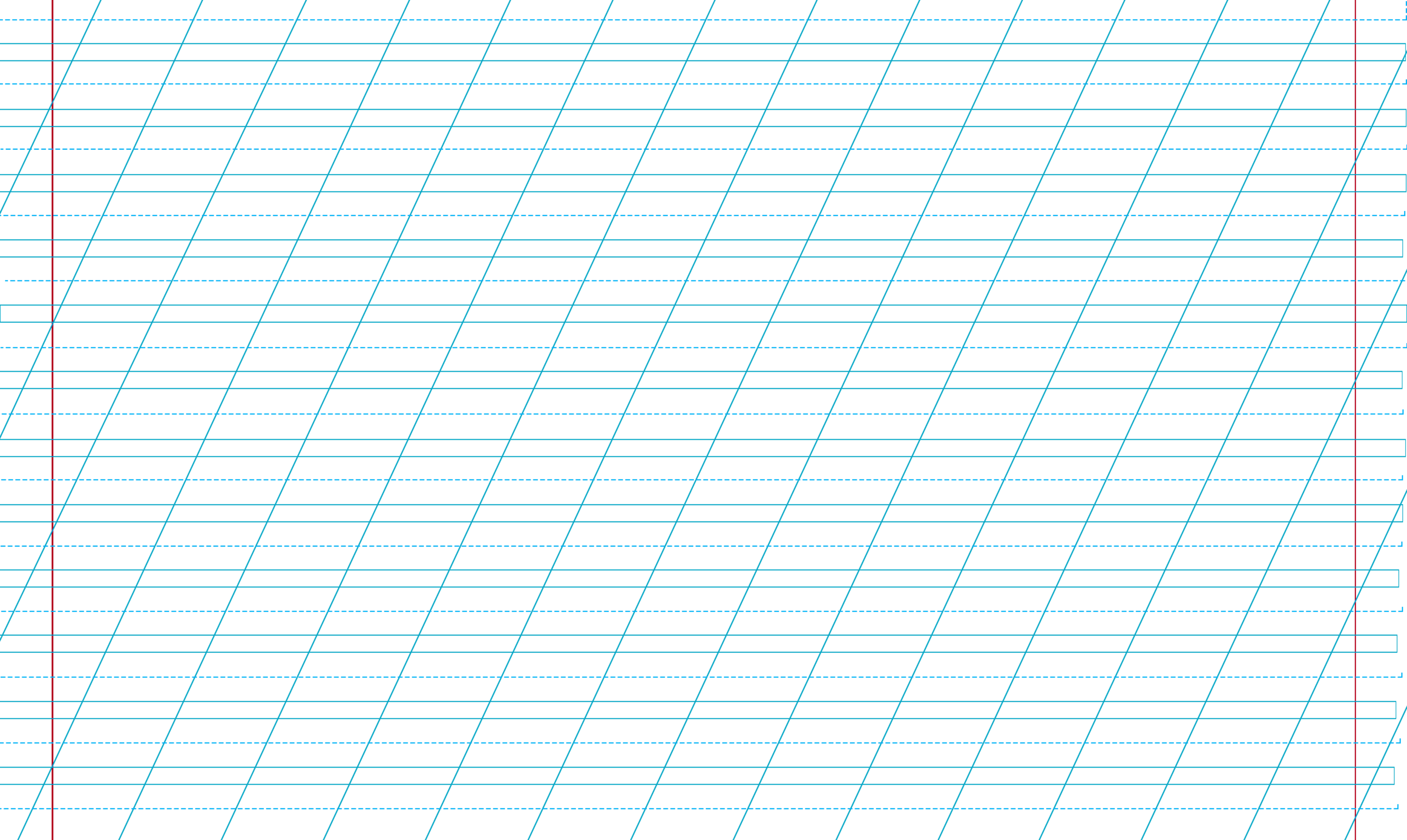 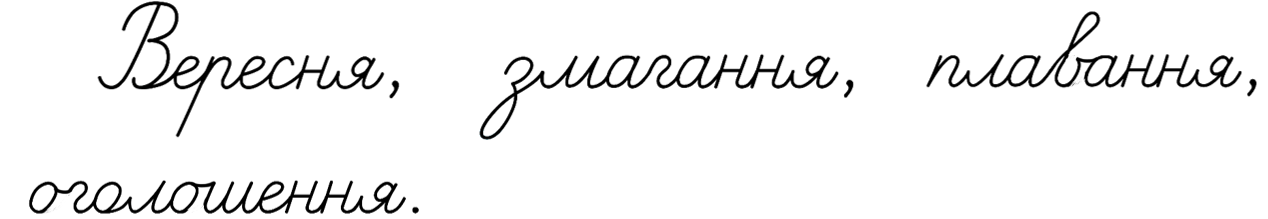 :
:
Побудуй їх звукові схеми
:
Проведи дослідження!
Прочитай виписані слова.
Порівняй вимову м'яких приголосних звуків. У яких словах цей звук подовжений?
Зроби висновок, якими буквами позначено подовжений звук. Перевір себе за правилом.
Пам'ятка
Подовжені м'які приголосні звуки позначаю на письмі …….….. однаковими буквами.
У звукових схемах їх позначаємо так:
двома
Підручник.
Сторінка
15
Прочитай текст. 
Устав, де потрібно, пропущені букви.
с
Уранці на узліс…і  відбувалос…я змаган…я. Дві команди зайчиків грали у футбол.
     Суд…я дав свисток. Гра розпочалас…я. На весь ліс лунало стрекотан…я сороки. Вона була коментаторкою.
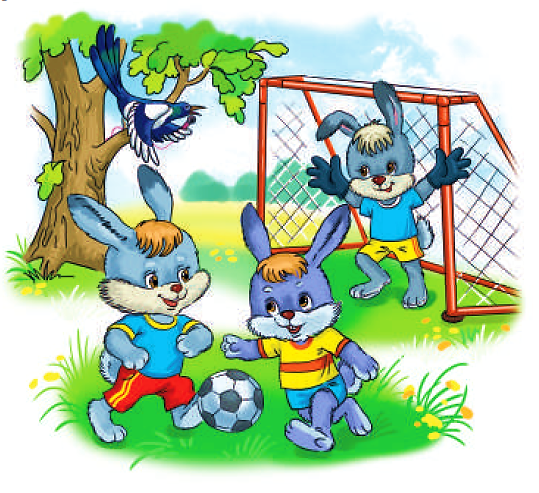 н
д
н
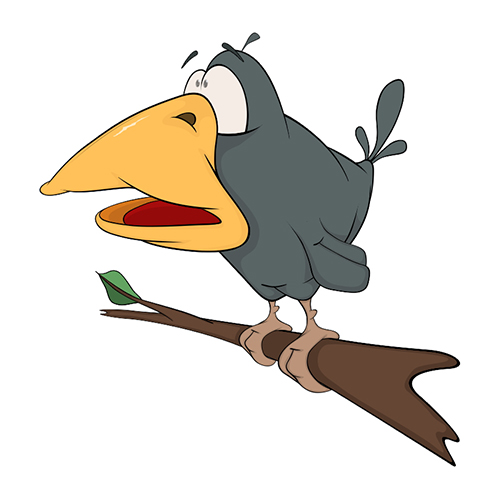 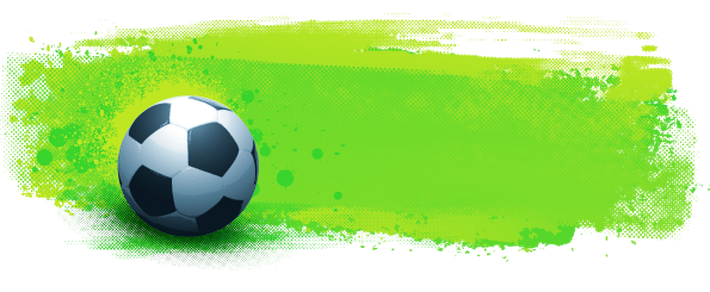 Скільки абзаців в цьому тексті? 
Скільки речень в кожному абзаці?
Запиши перші речення кожного абзацу.
Підручник.
Сторінка
15
Запиши виділені речення
Підкресли в записаних реченнях слова з подовженими м'якими приголосними звуками. Визнач, якому слову відповідає така звукова схема:
:
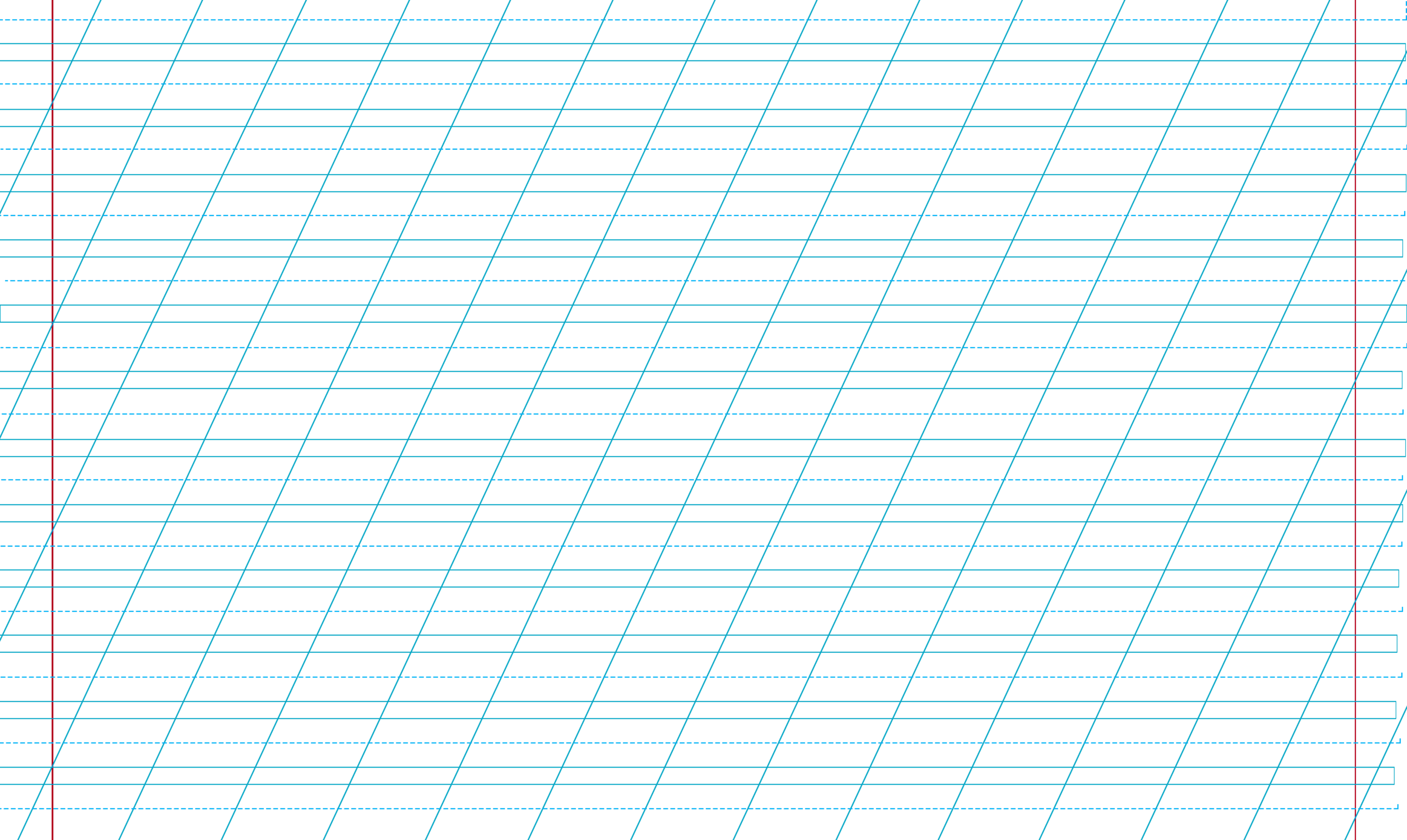 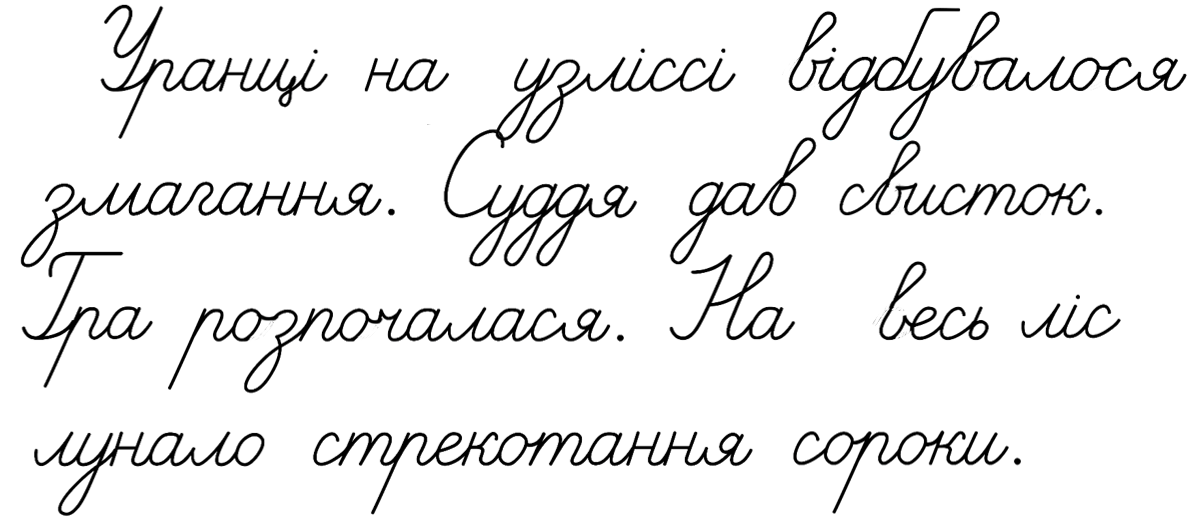 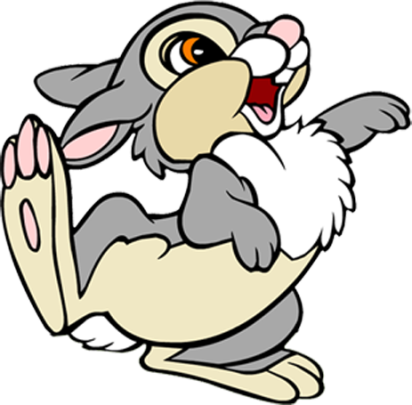 :
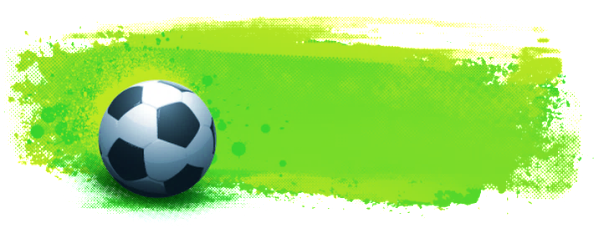 Підручник.
Сторінка
15
Разом з однокласниками допоможи зайчатам скласти оголошення про наступний футбольний матч
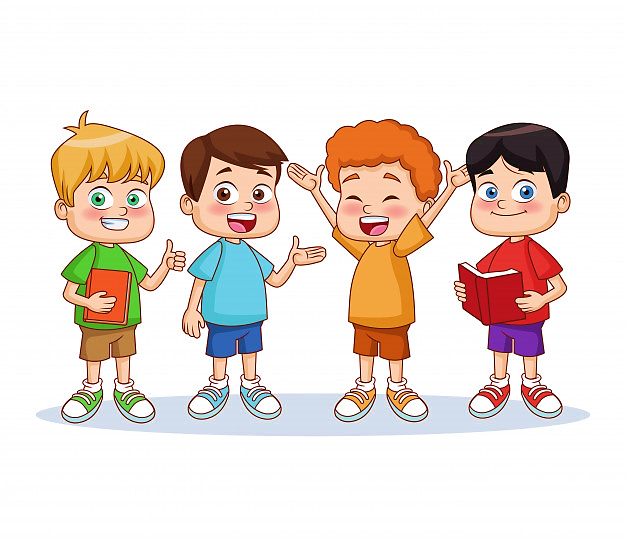 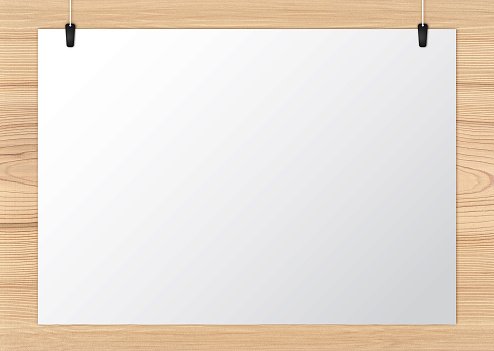 ОГОЛОШЕННЯ
     1 жовтня на лісовій галявині відбудеться футбольний матч на кубок Ліги чемпіонів серед команд зайченят. 
     Початок о 10 годині.
Тренер із футболу
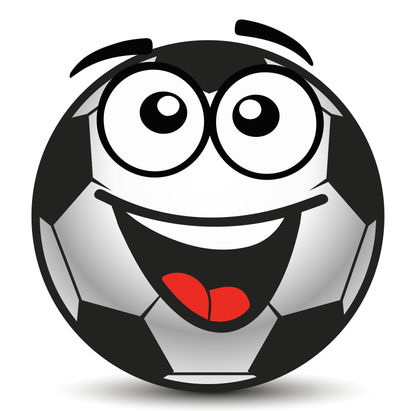 Підручник.
Сторінка
15
Робота в зошиті
1. Дізнайся, хто чим захоплюється. Наведи лінії кольоровими олівцями. 
Встав у речення пропущені слова.
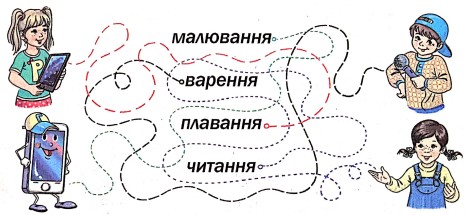 Читалочка захоплюється читанням.
Ґаджикові подобається малювання.
Родзинка займається плаванням.
А Щебетунчик полюбляє варення.
Сторінка
9
Робота в зошиті
ння
ння
2. Закінчи слова складами з подовженими м’якими приголосними звуками
Завда _____                вихова _____воло _____                  ката _____знаря _____                вугі _____бага _____                   взу _____
сся
ння
ддя
лля
ття
ття
3. Від поданих слів утвори слова з подовженими приголосними звуками і запиши. Побудуй їх звукові схеми.
жити
бажати
знати
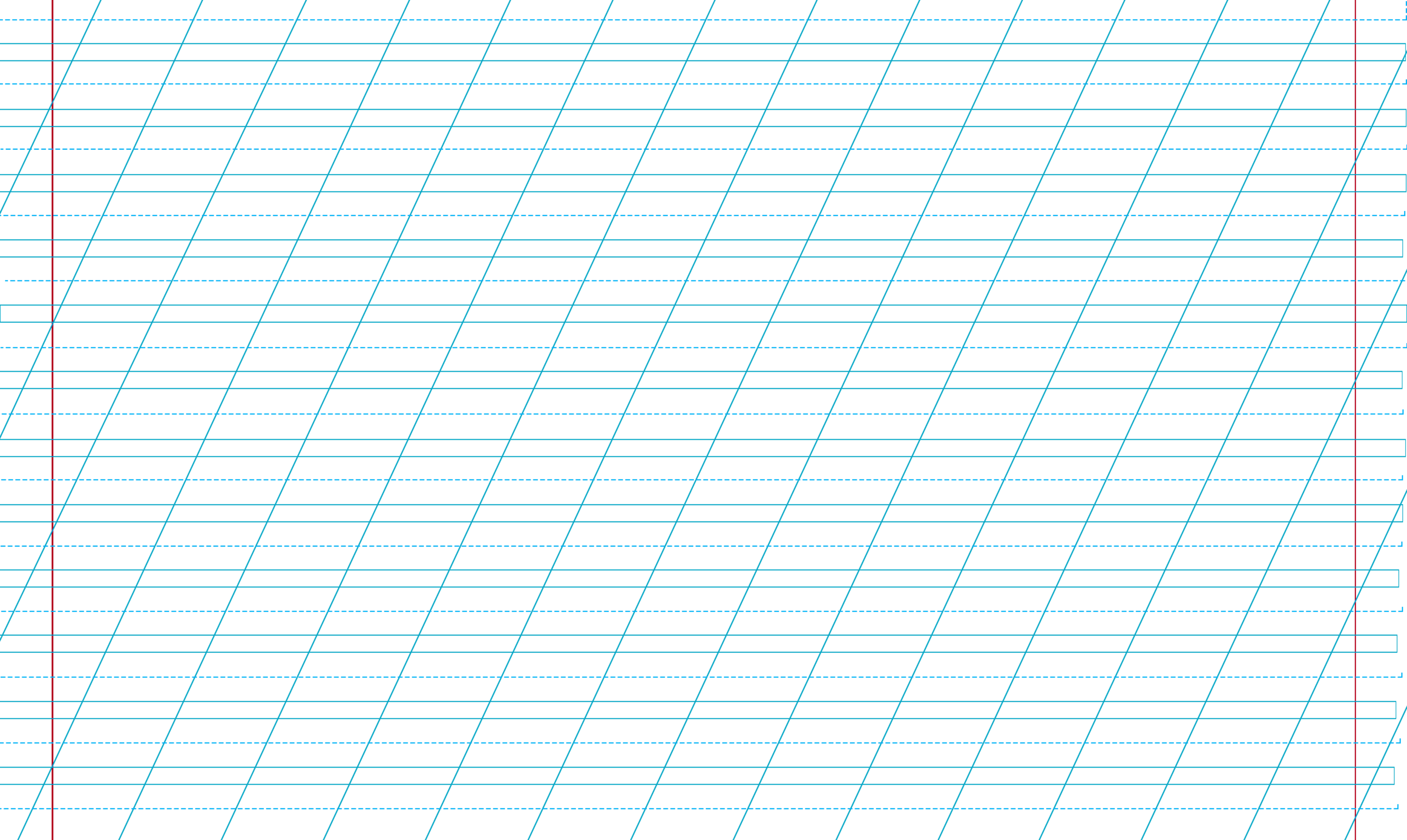 життя
бажання
знання
Сторінка
9
– о = : о
– о – о =: о
– – о =: о
Додаткове завдання
Спиши текст. Устав у слова пропущені букви.
н
Юрко поспішає на тренуван…я з боксу. А Сашко відвідує гурток з малюван…я.
н
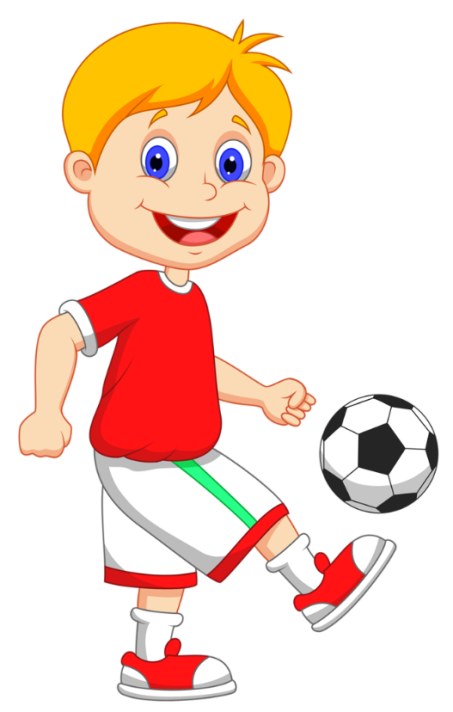 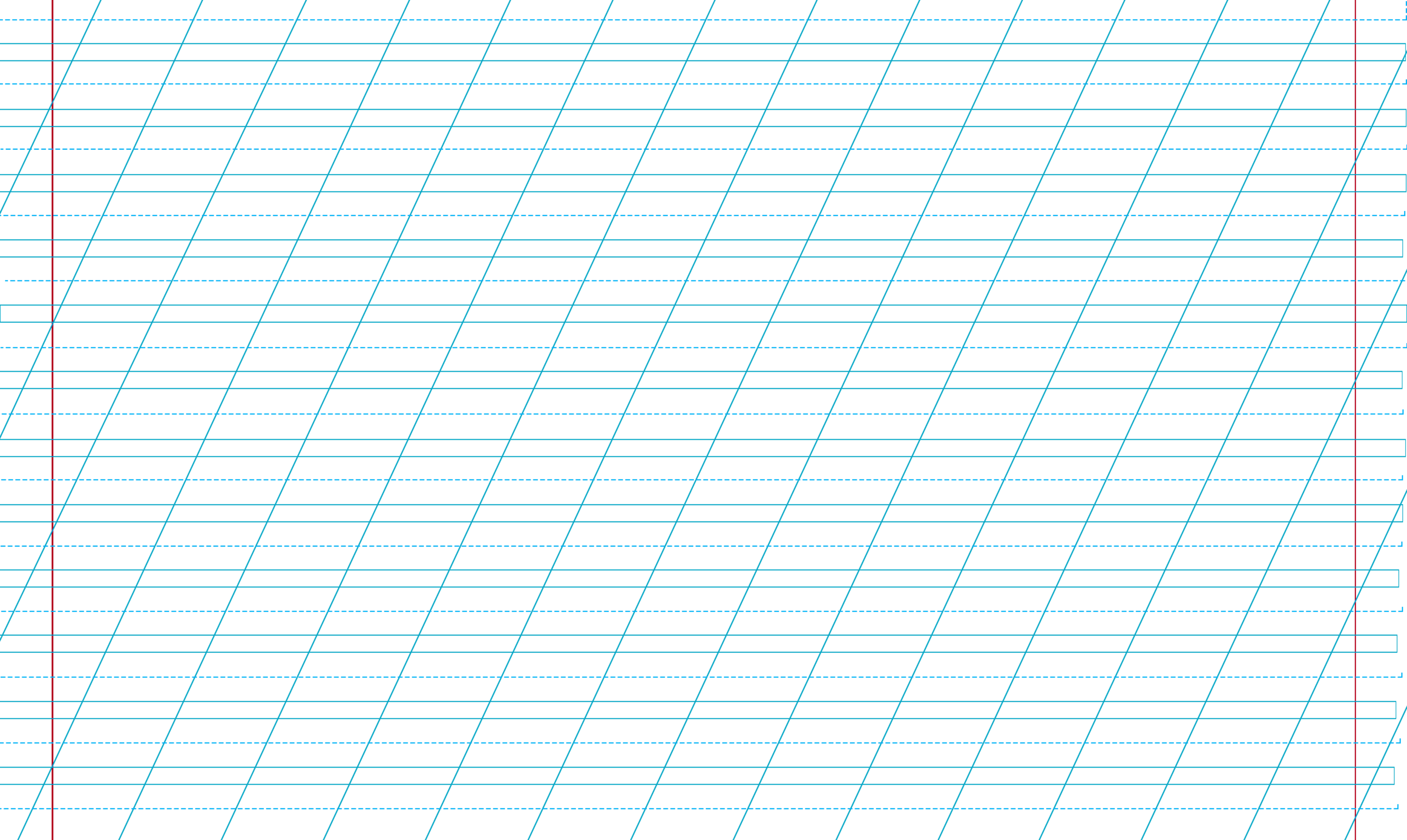 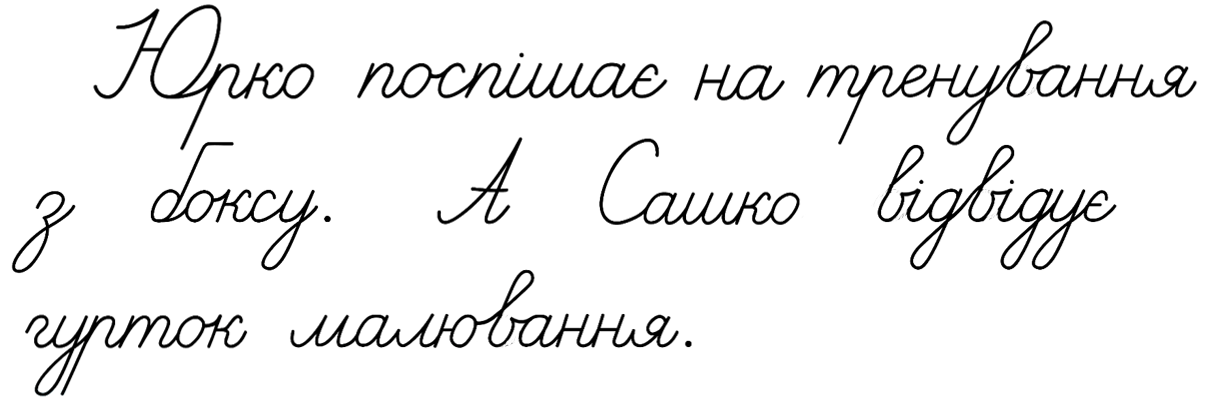 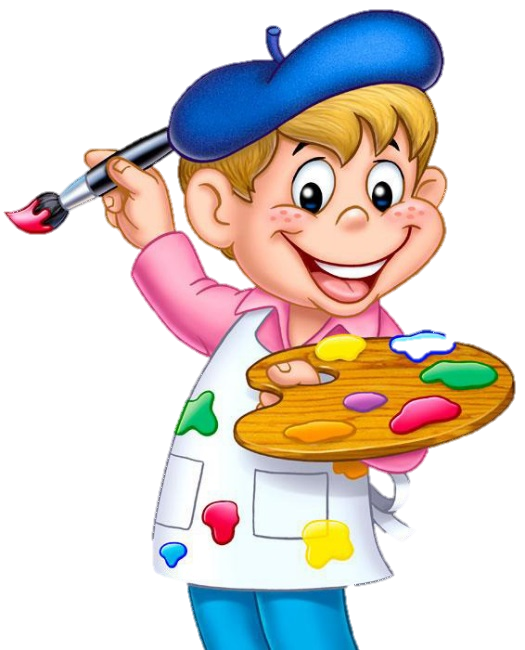 Підручник.
Сторінка
15
Вправа «Мікрофон»
— Як на письмі позначаємо подовжені м’які приголосні звуки?
— Які слова з подовженими м’якими приголосними звуками ти запам’ятав/ла?
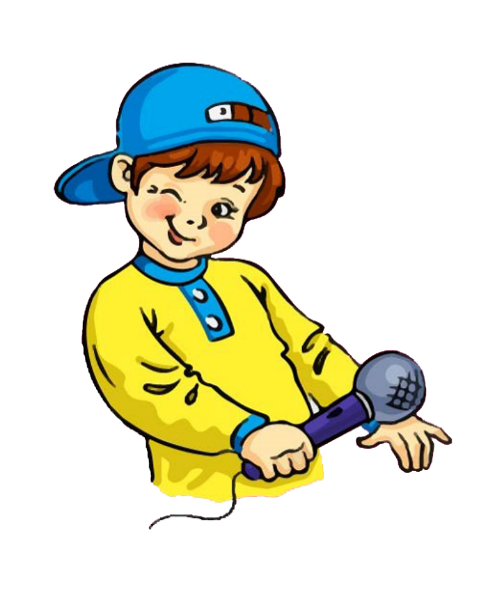 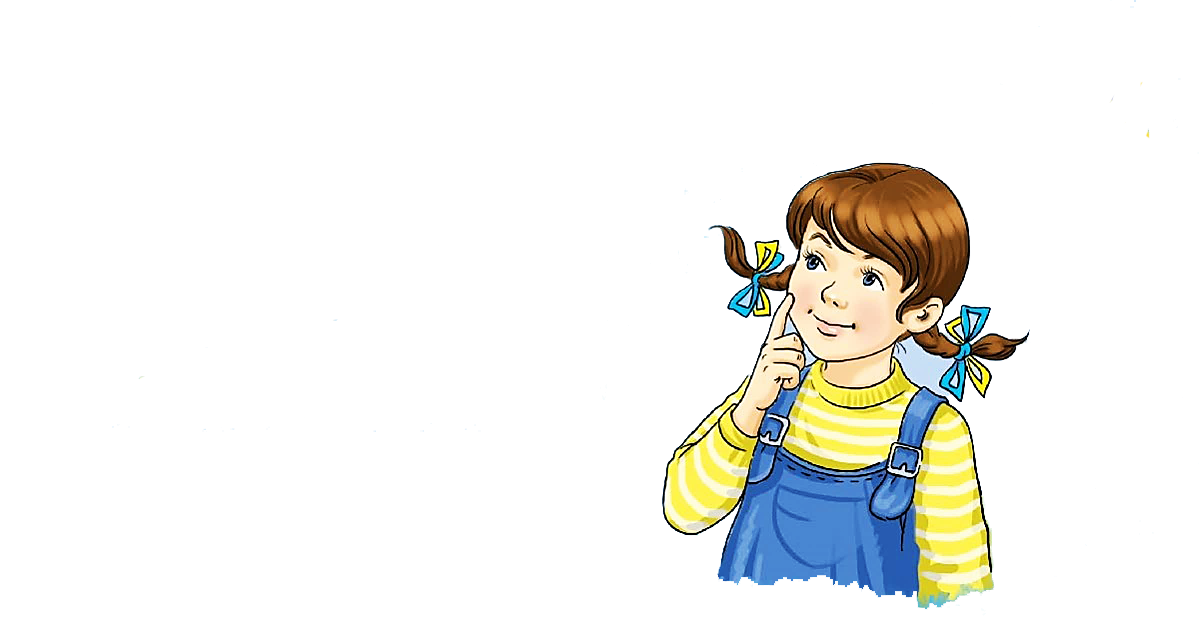 Рефлексія
Обери смайл, яким визначиш свої емоції в кінці уроку
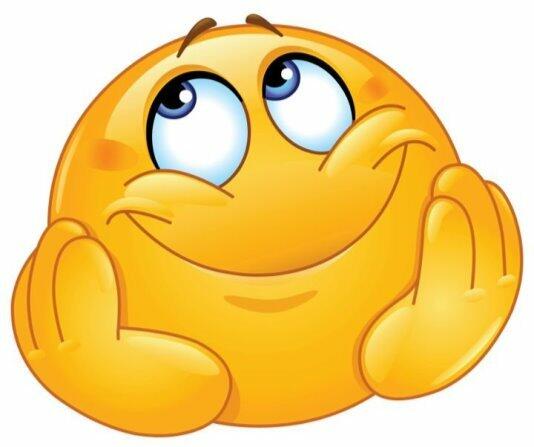 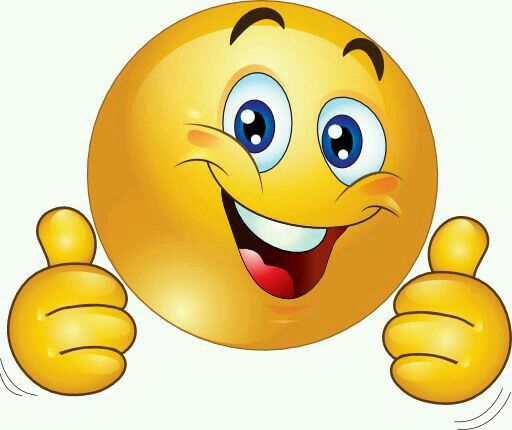 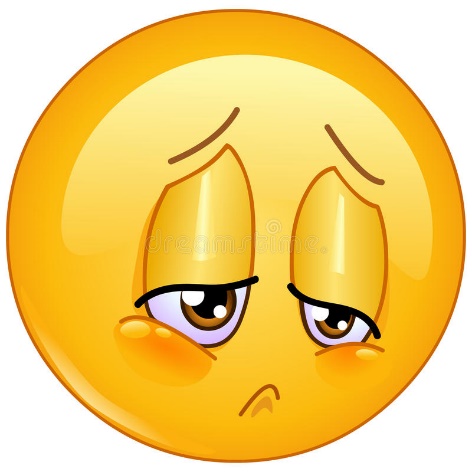 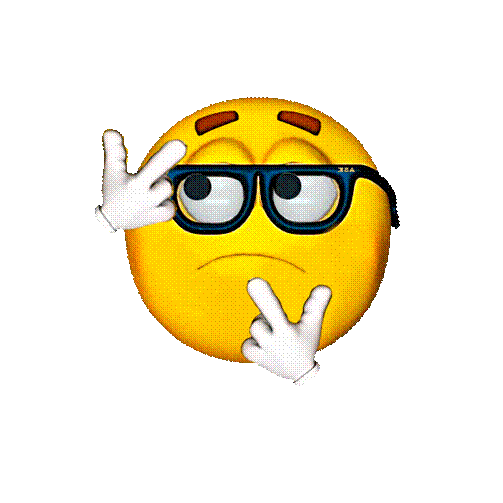 Замріяне очікування кінця уроку
Завдання приносили радість
Завдання принесли втому
Здивувала інформація
Для відкриття інтерактивного завдання натисни на прямокутник
Відкрити онлайнове інтерактивне завдання